https://www.youtube.com/watch?v=RLeoreilVp0#t=94
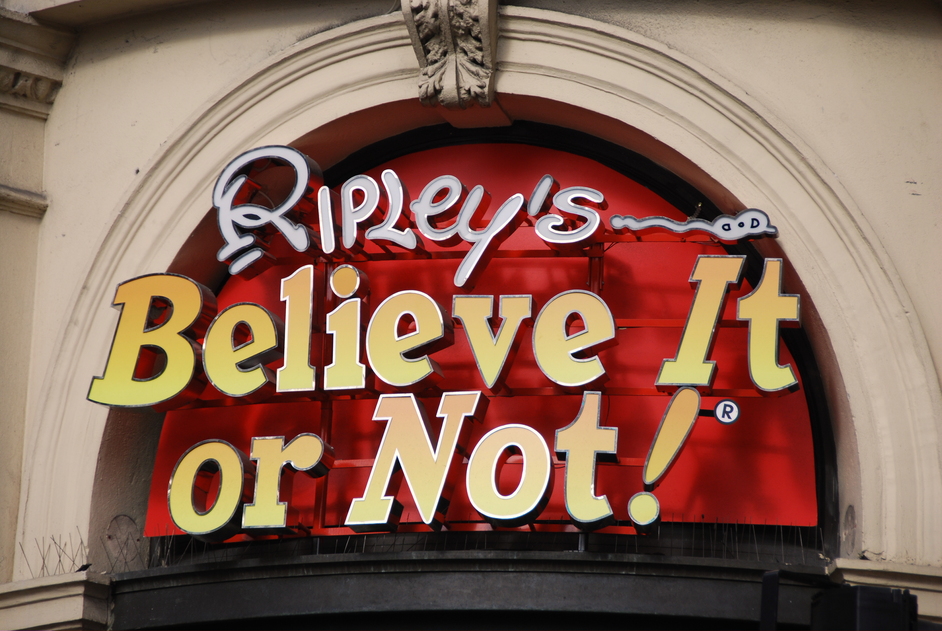 Lesson 17 – Ripley’s Believe it or Not
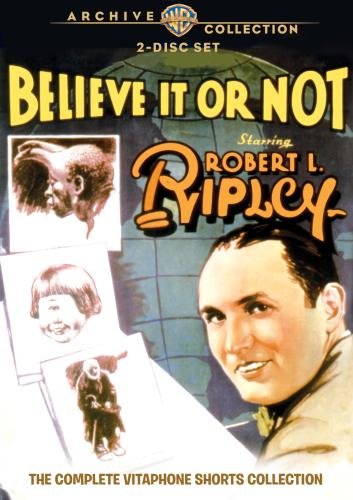 Believe it or Not!
Robert Ripley was a cartoonist.  He was famous for making cartoons about interesting people and things.  He travelled around the world discovering many things.  A lot of people enjoyed his work and he became famous.  Eventually 
he created a TV show and 
museums to show the interesting 
things in this world.
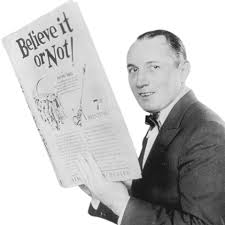 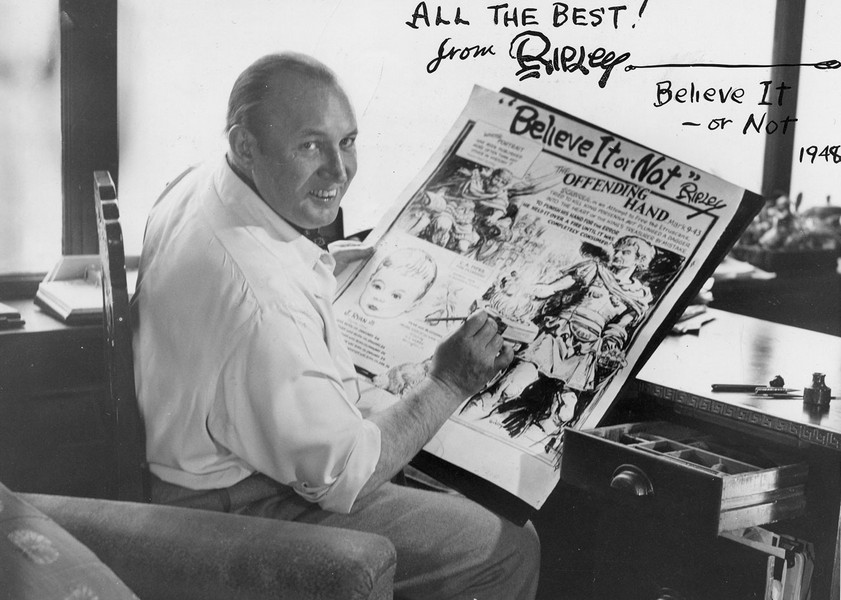 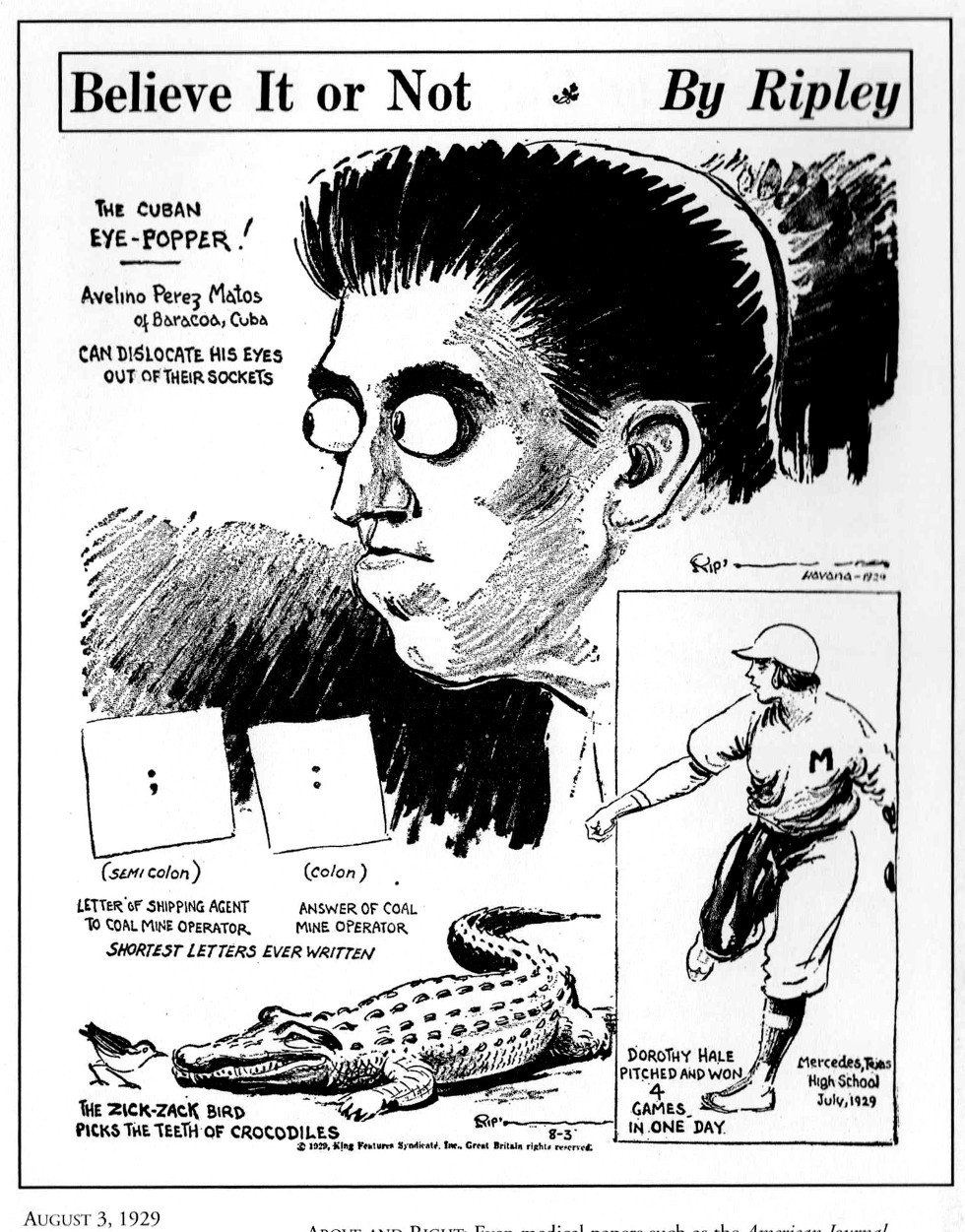 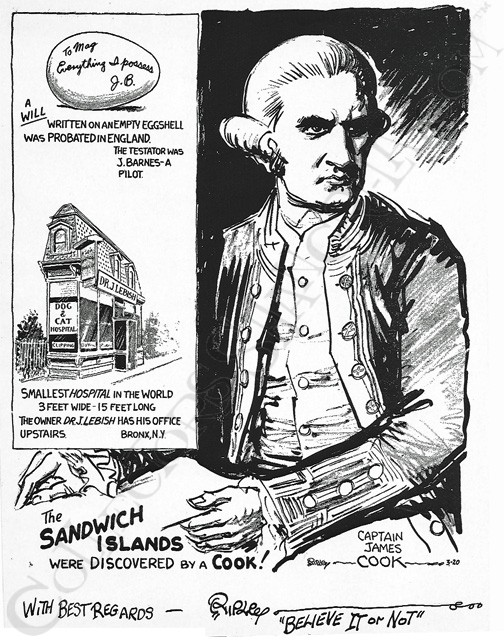 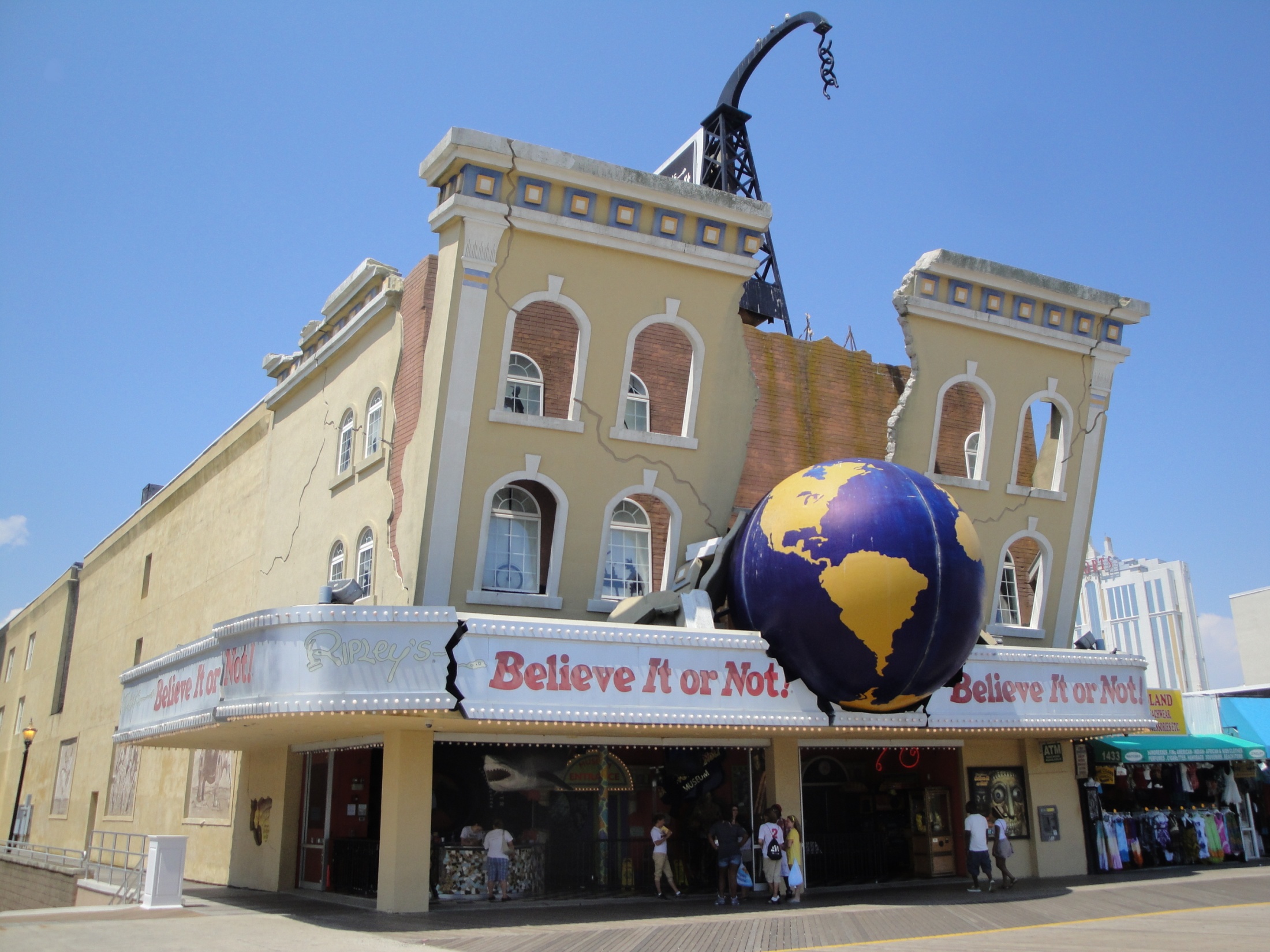 Ripley’s Museums
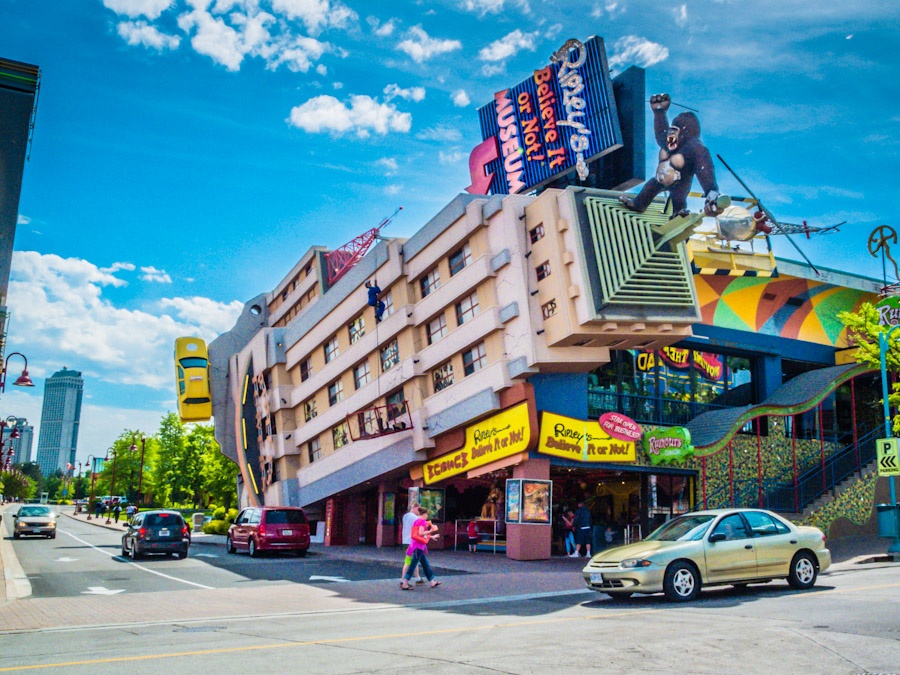 Animals:
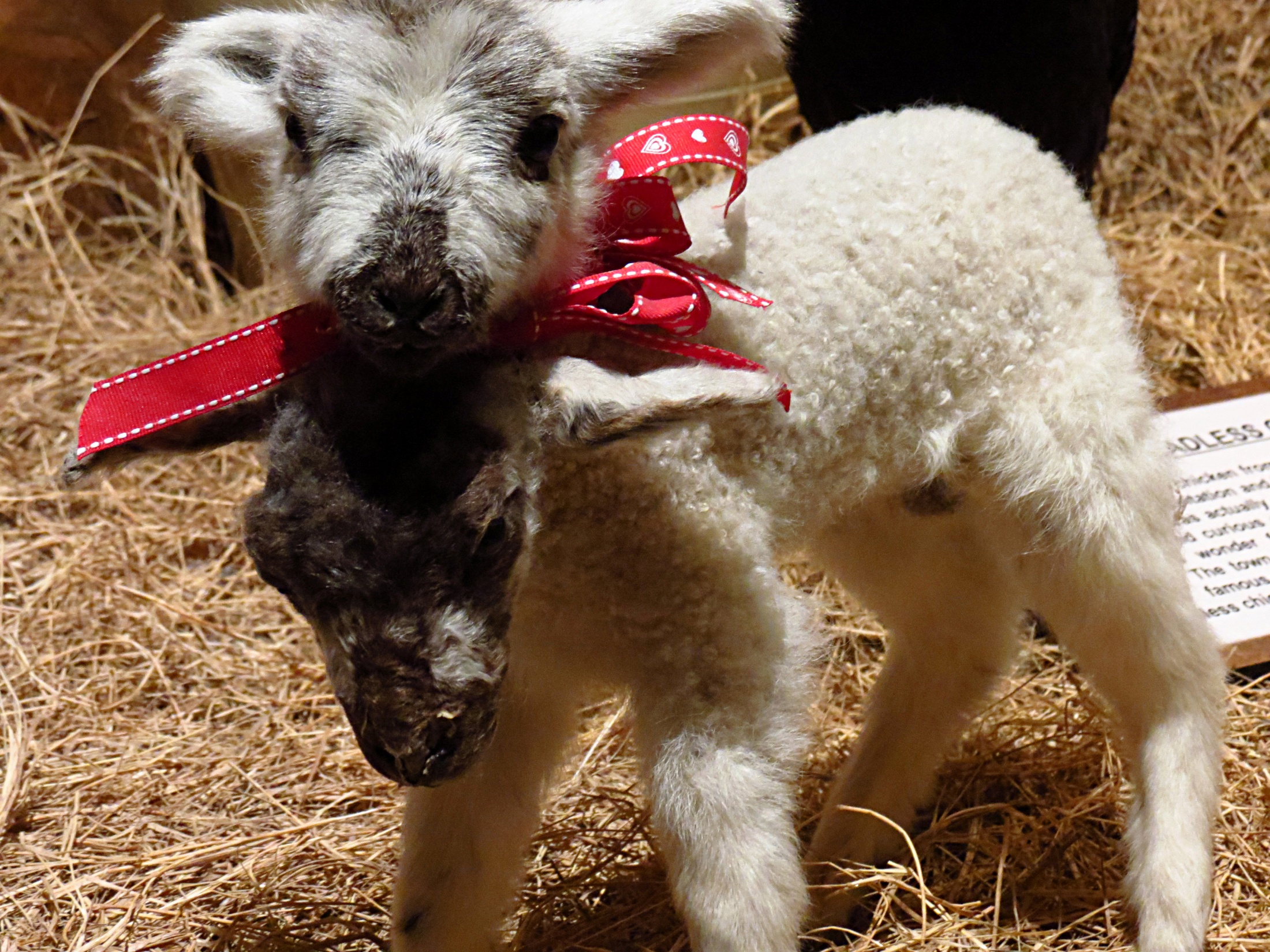 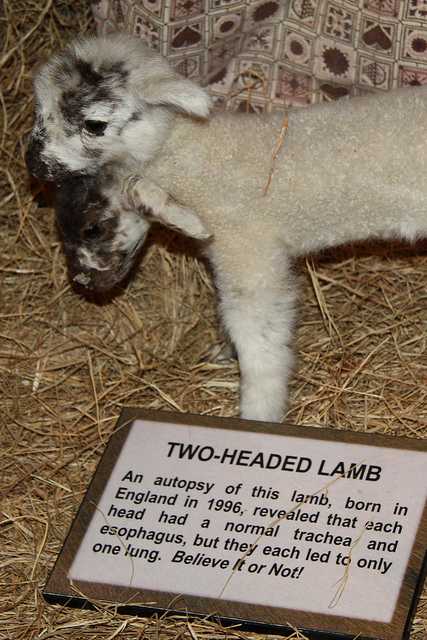 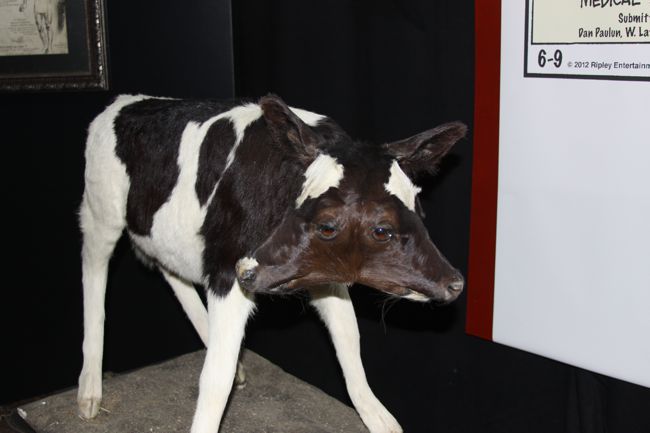 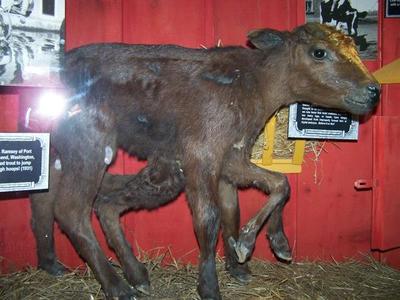 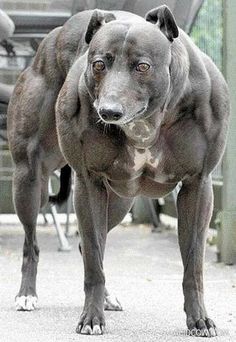 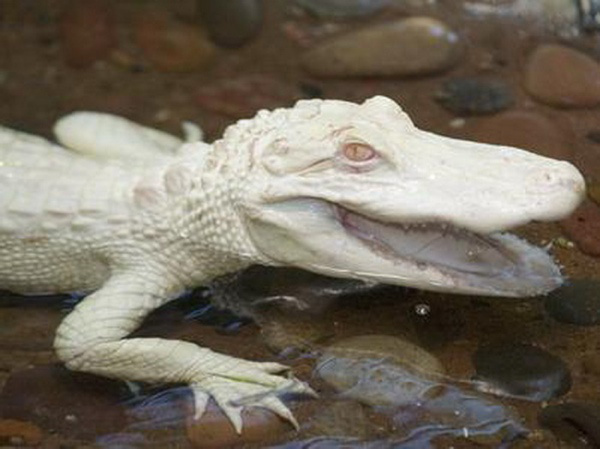 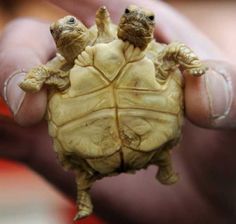 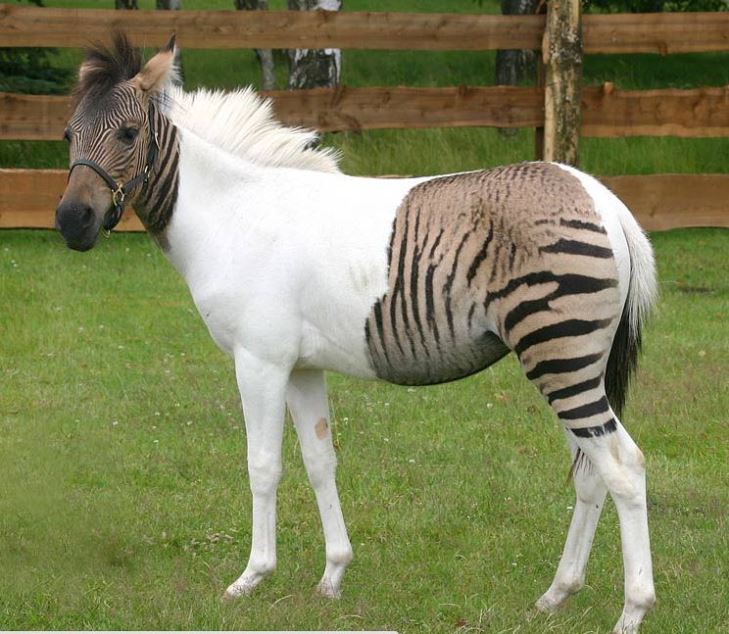 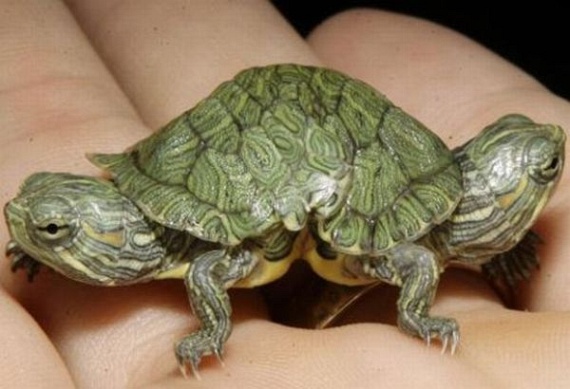 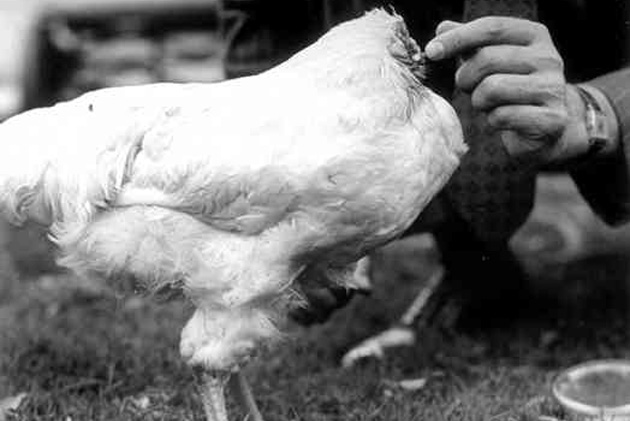 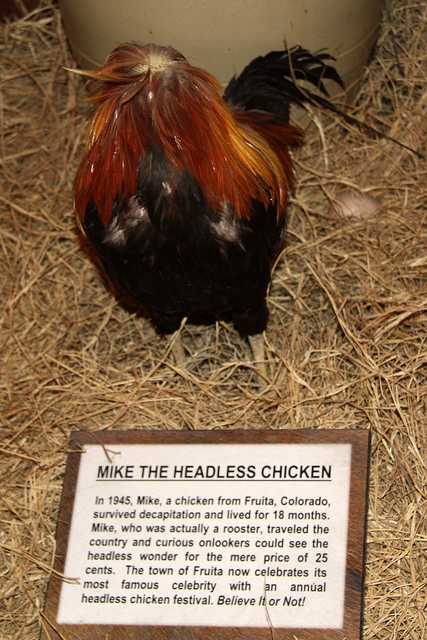 Mutated Humans
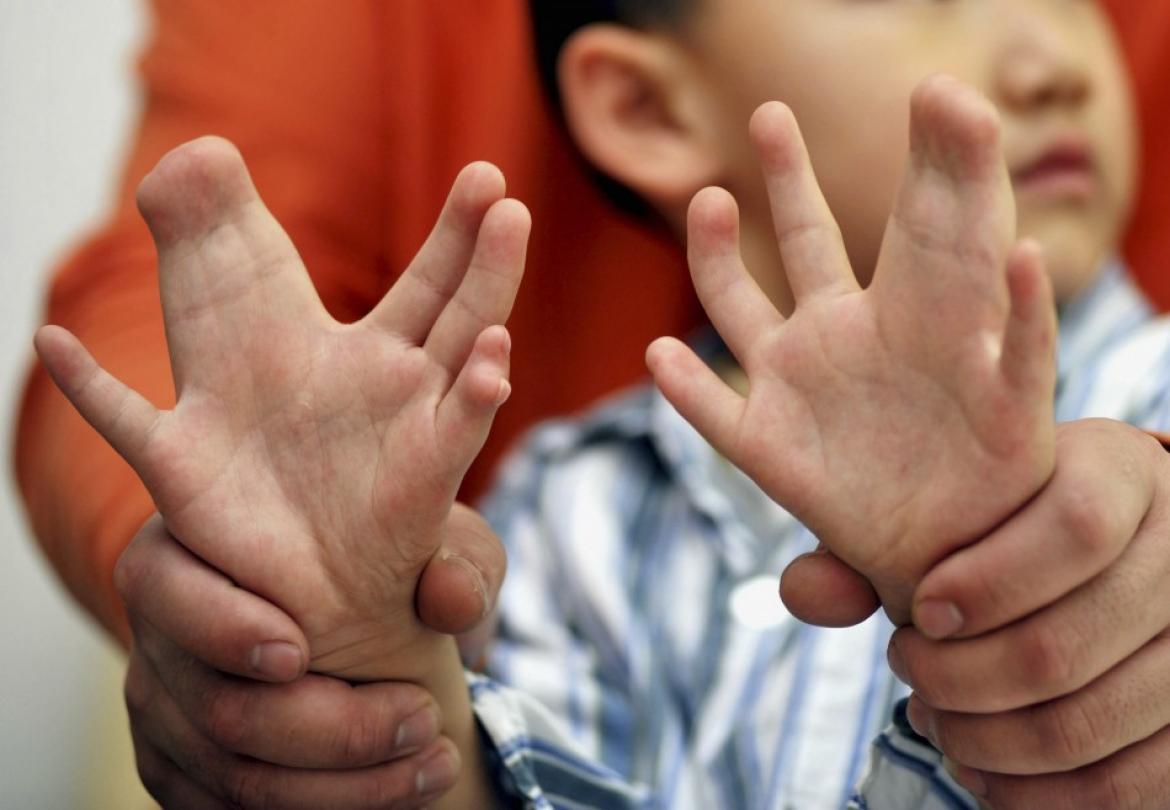 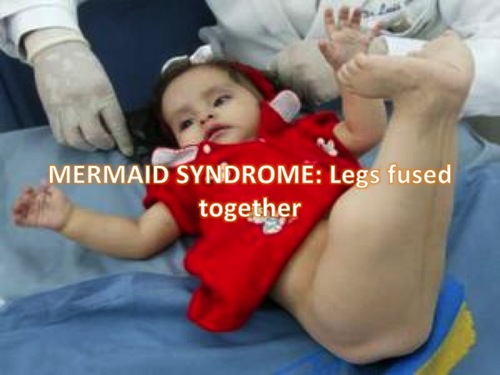 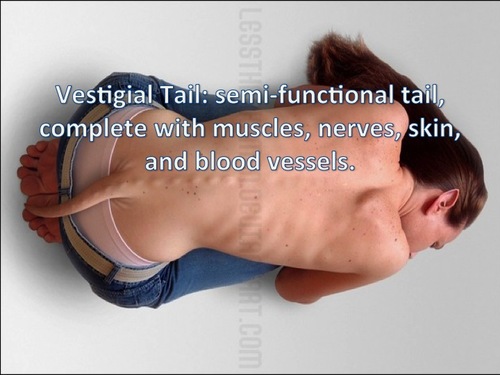 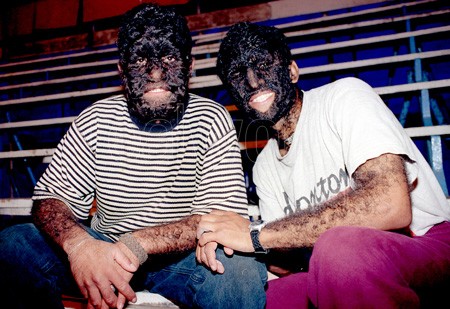 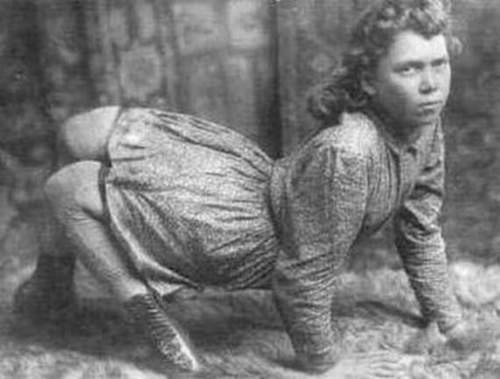 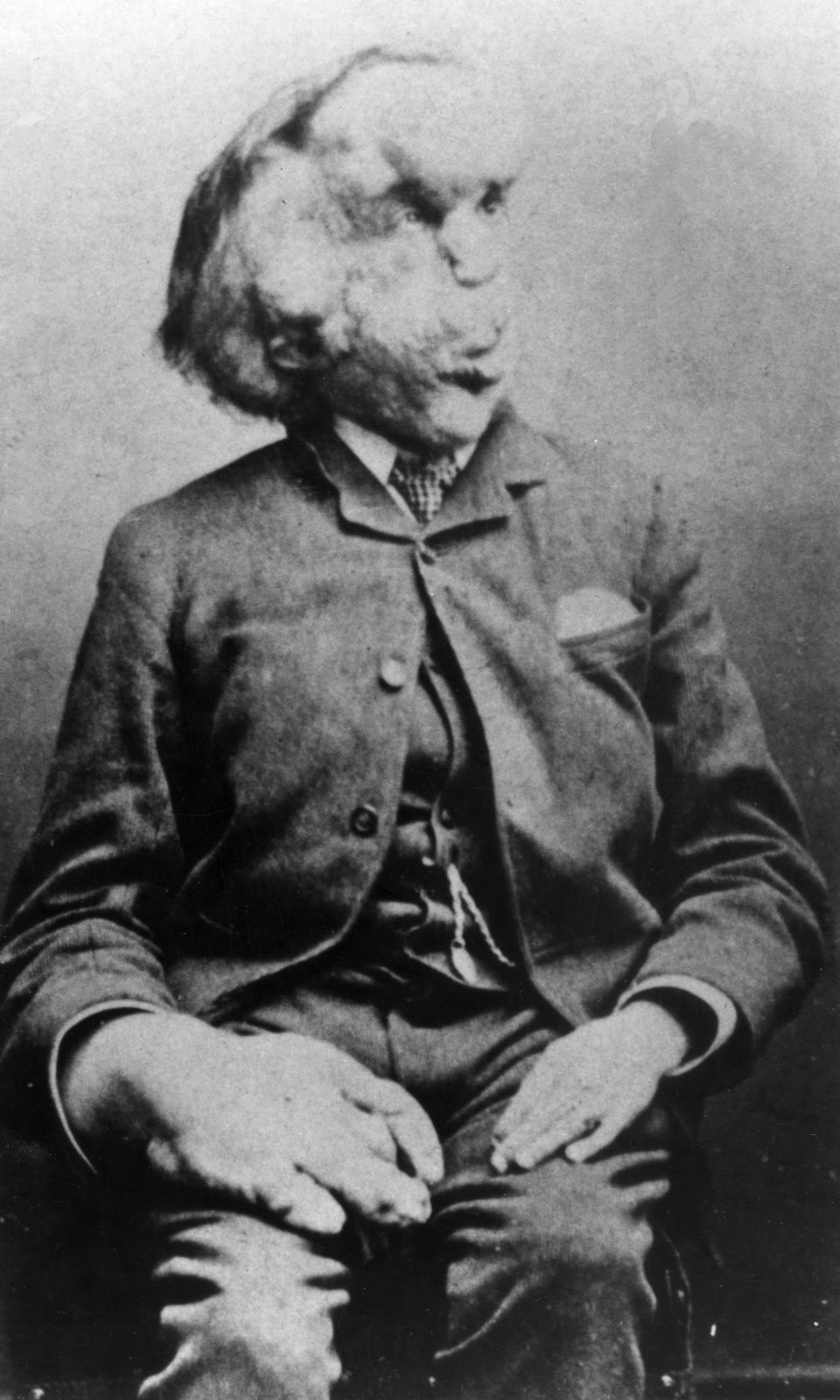 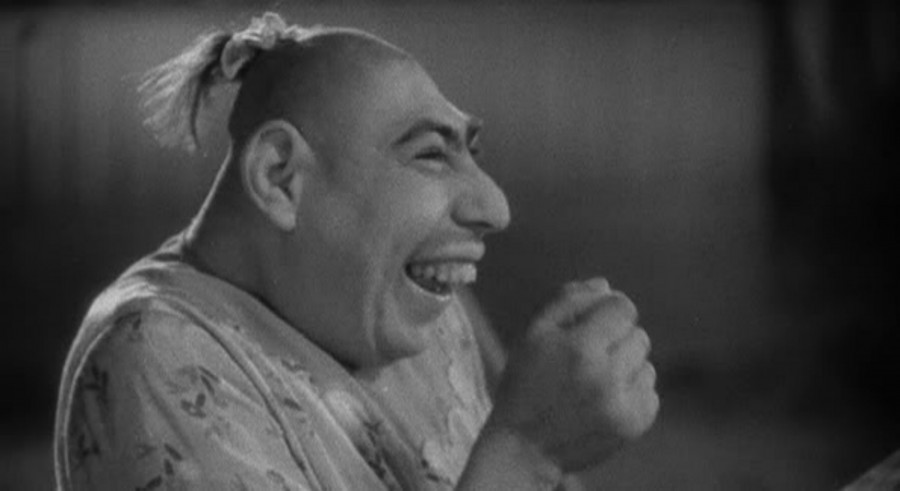 Conjoined Twins
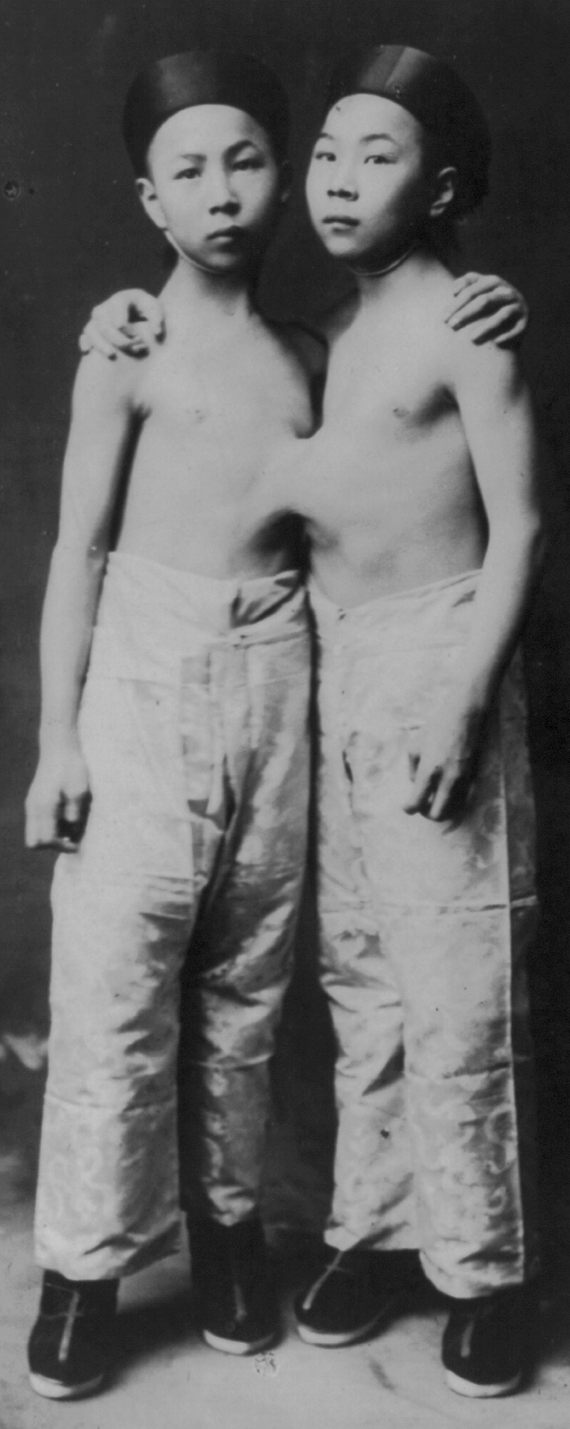 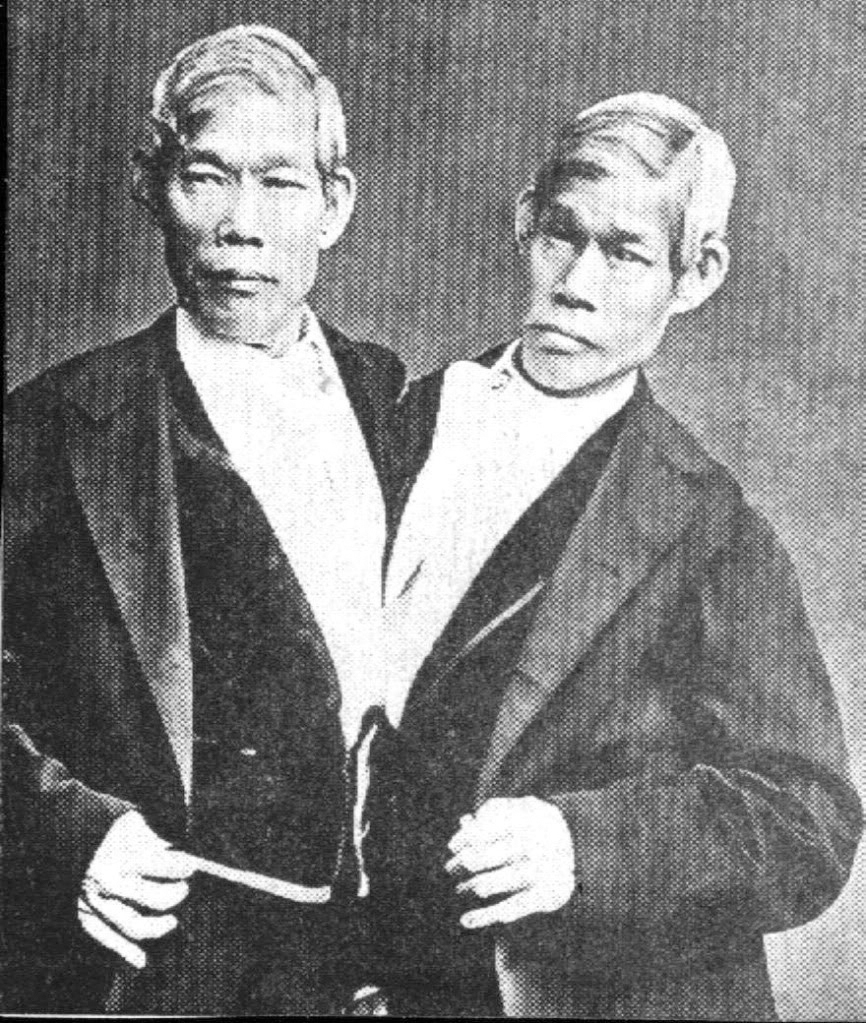 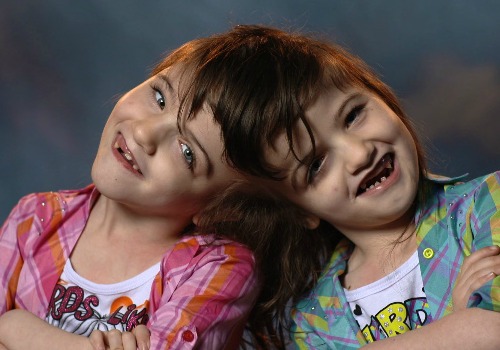 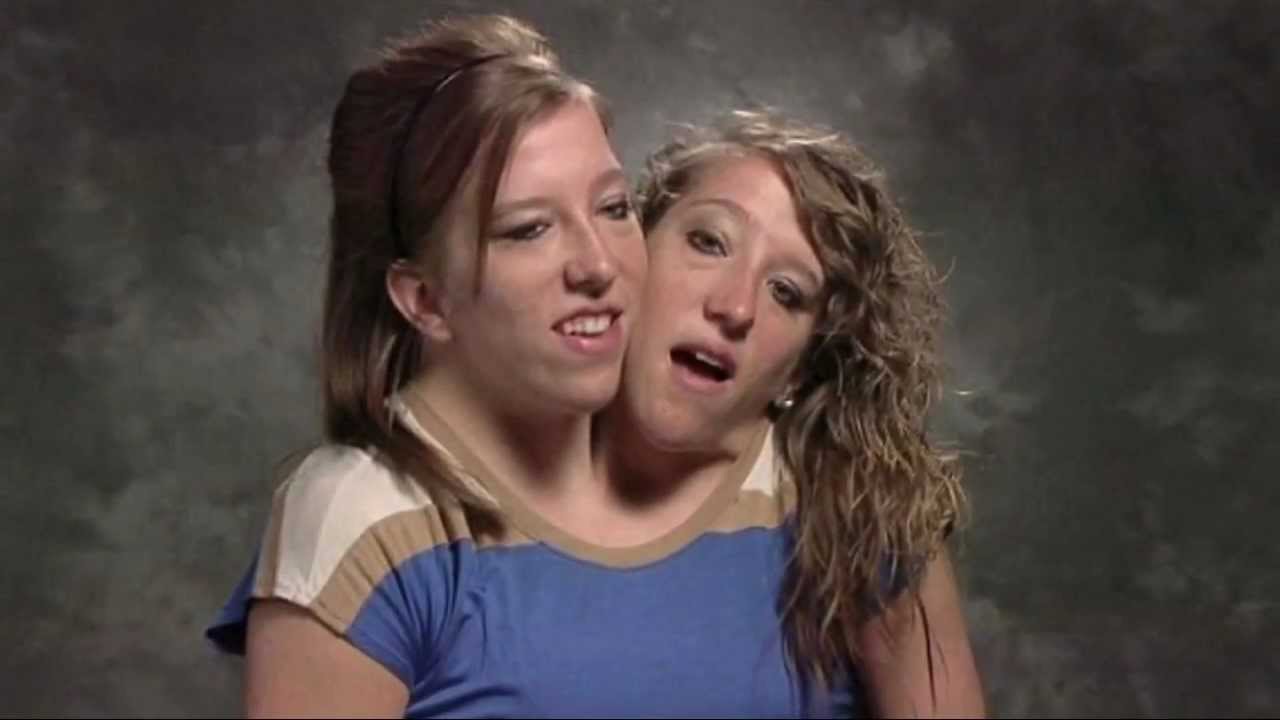 The Amazing
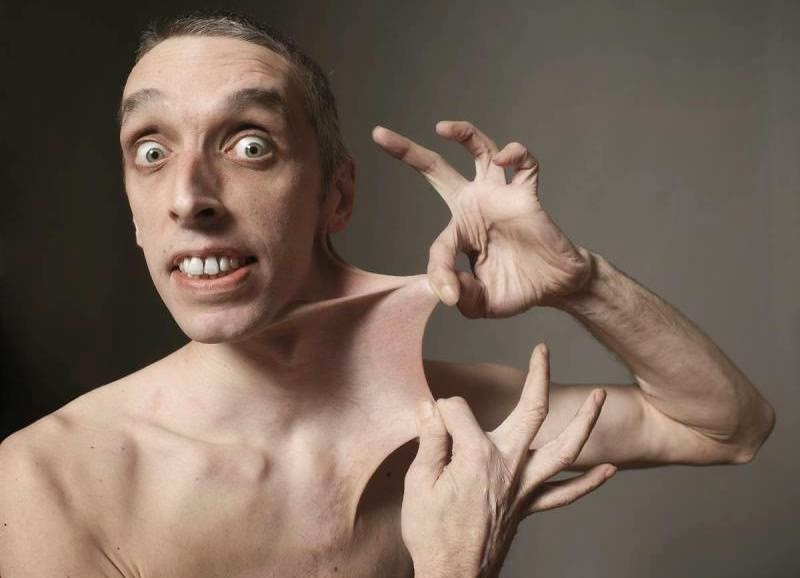 In just under 8 hours Kam Ma broke the world record for most piercings in a single session when he had 1,015 metal rings inserted all over his body.
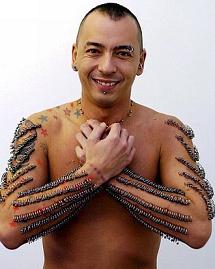 John Evans, who goes by the title of “professional head balancer”, was able to balance a 159-kilogram (352-pound) mini cooper on his head for 33 seconds without the use of hands.
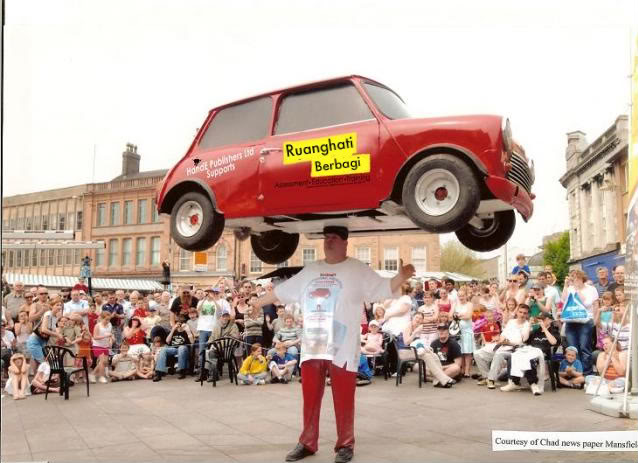 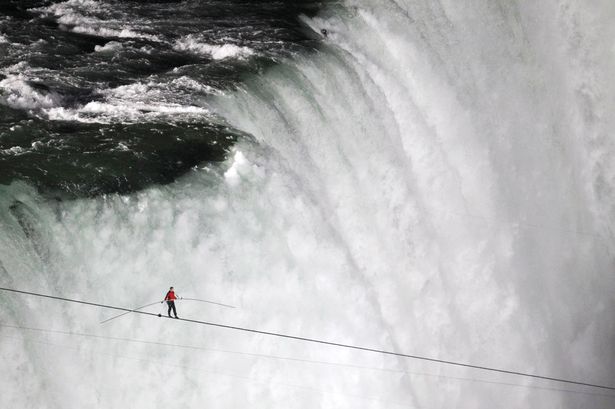 Nikolas “Nik” Wallenda walked across Niagara Falls on a tight rope!
Vesna Vulovic is a former flight attendant who currently holds the world record for surviving the highest fall without a parachute. 
On 26 January 1972 during a flight over Czechoslovakia a bomb planted by Croatian terrorists exploded in the baggage section of the aircraft causing the plane to break into pieces. The plane fell approximately 10,000m before hitting the ground. Vesna was the sole survivor
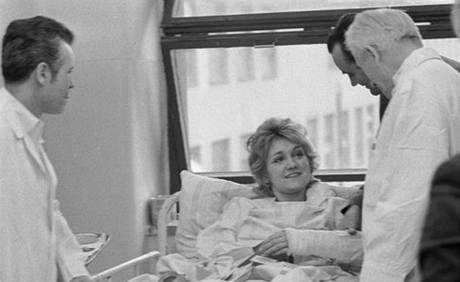 Between the ages of 30 and 65, Roy Cleveland Sullivan was struck by lightning seven times - and survived them all.
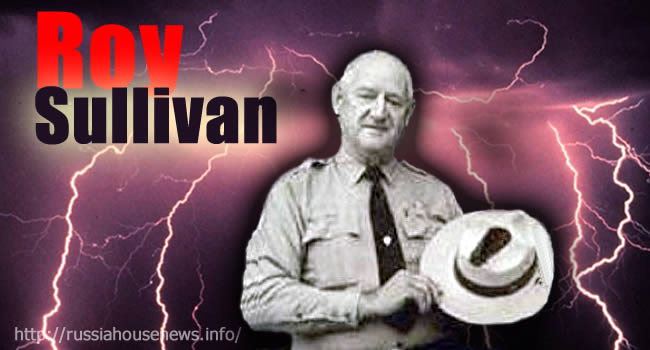 People are amazing video
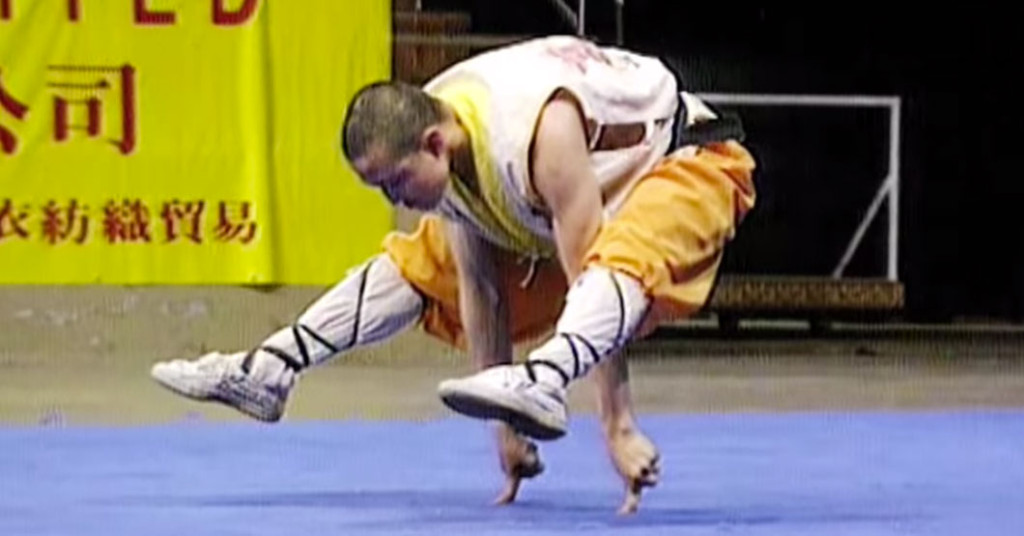 Do you know someone amazing?
What can they do?

Can you do something awesome?
What would you like to do?
The Guinness Book of World Records
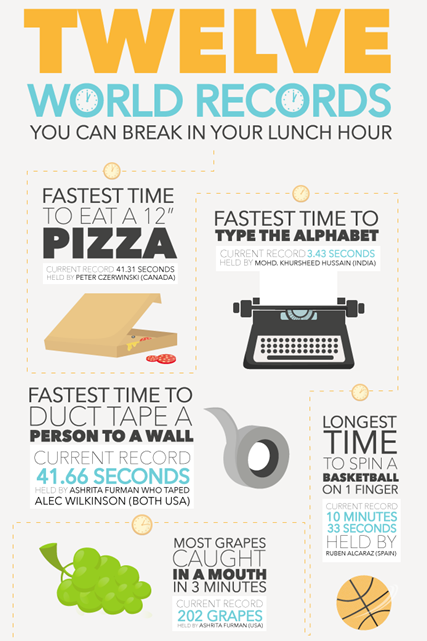 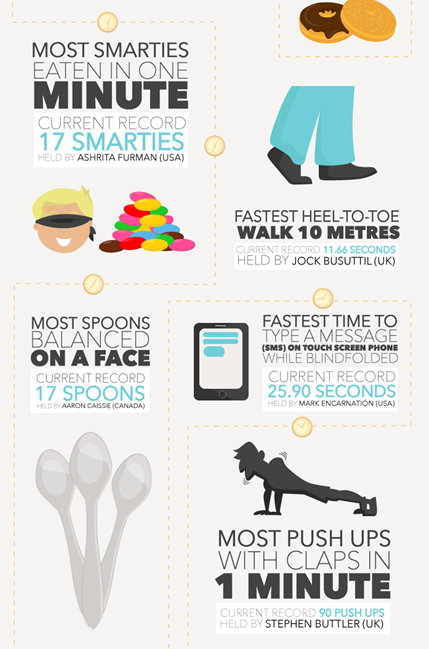 Most triangles drawn in 30 seconds:
90

https://recordsetter.com/world-record/triangles-drawn-30-seconds/37267?autoplay=true
Longest time balancing a pencil on your nose:
4:41 

https://www.youtube.com/watch?v=xwcTzxzM5Y0
Most spins in 1 minute
112

http://challengers.guinnessworldrecords.com/challenges/166-most-kathak-spins-in-1-minute
Most times a paper is folded in half
12

http://pomonahistorical.org/12times.htm